Wolf Spider Foraging
This powerpoint presentation has information for instructors embedded in the Notes sections of individual slides. The answers to each of the questions are in the Notes section of each slide.
Some suggestions for modifications are also provided in Notes.
I used polleverywhere to engage students, but any sort of interactive technology would work.
The last slide is an example of an assessment tool that could be used to evaluate student learning when presented as a pre- and post-”test”.
[Speaker Notes: https://www.polleverywhere.com/]
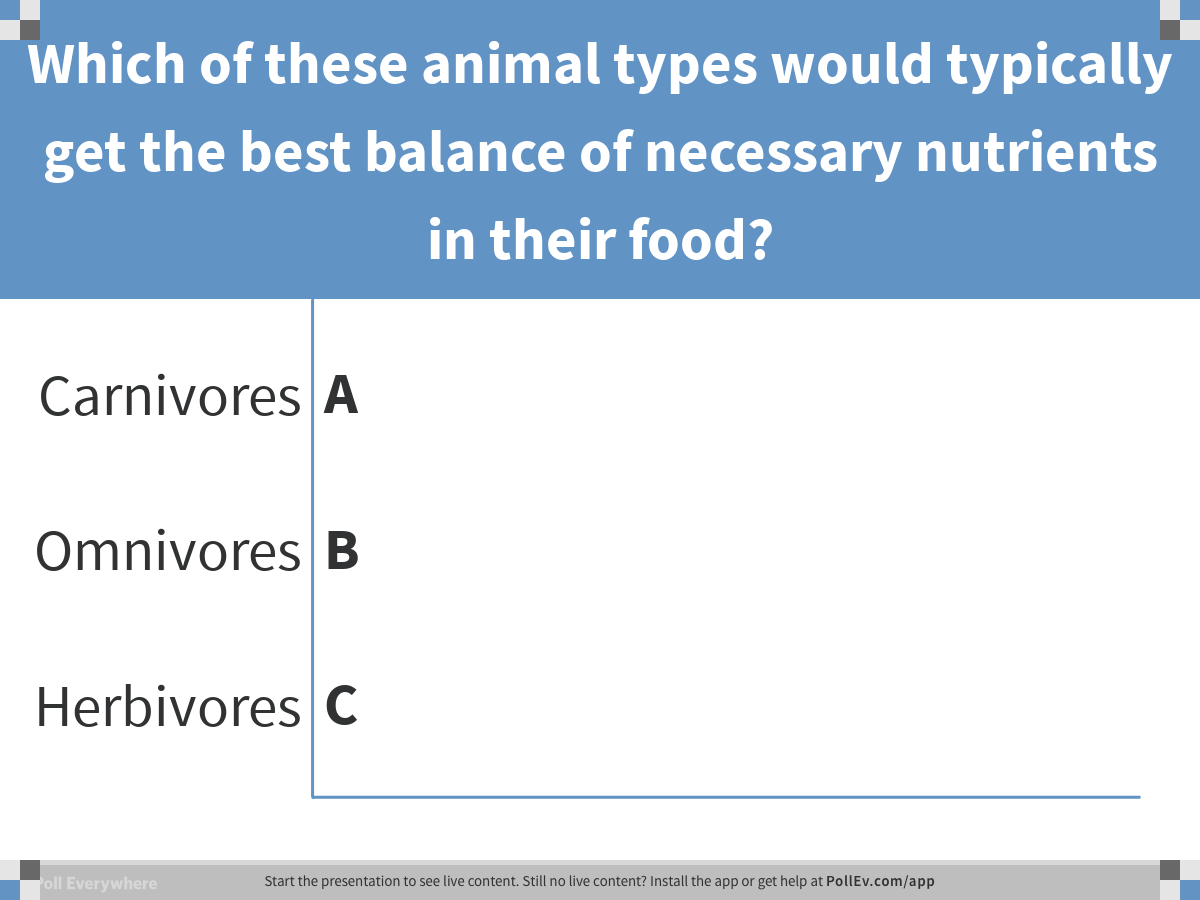 [Speaker Notes: Which of these animal types would typically get the best balance of necessary nutrients in their food?
https://www.polleverywhere.com/multiple_choice_polls/Sa79Kghy2qfAQy9h86q3h]
Carnivores
Unlike herbivores and omnivores, most of a carnivore’s prey items contain essentially the same mix of necessary nutrients, so foraging success is assumed to be limited by prey availability (quantity) rather than nutritional balance (quality).
e.g., lynx and snowshoe hare
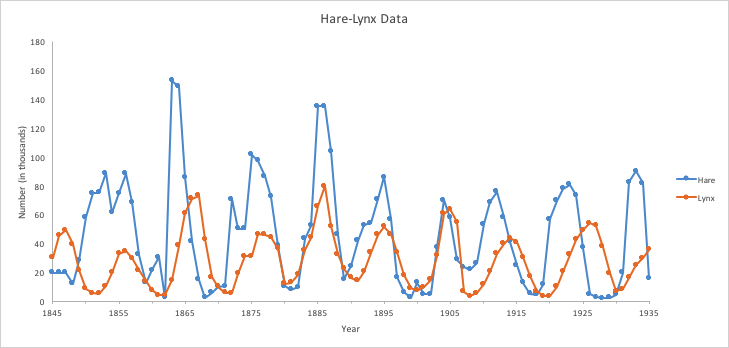 Quantity versus Quality
The notion that food quantity is the only factor driving carnivore consumption rates has been challenged in several studies. We will look specifically at two studies of wolf spiders (both in the genus Pardosa) that have investigated the effect of prey quality on predator consumption.
Greenstone (1979)
The wolf spider (Pardosa ramulosa) feeds near standing water in California.
In one brackish marsh area in Sonoma County, 80% of the diet of P. ramulosa comes from three prey species – shore flies, water boatmen and mosquitoes
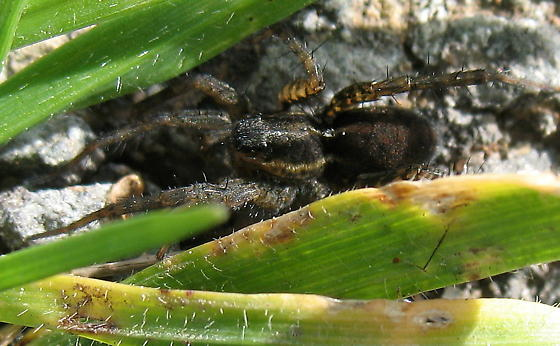 https://bugguide.net/node/view/371516
[Speaker Notes: Greenstone, M. H. (1979). Spider feeding behaviour optimises dietary essential amino acid composition. Nature, 282(5738), 501.

Prey items were marked as either present or absent in each spider gut based on a “passive haemagglutination inhibition assay”. According to the author these assays have perfect specificity such that scores for each spider were unambiguous.]
Greenstone (1979)
Greenstone assessed stomach contents of spiders (total N = 1226) collected from 13 different pools of water.
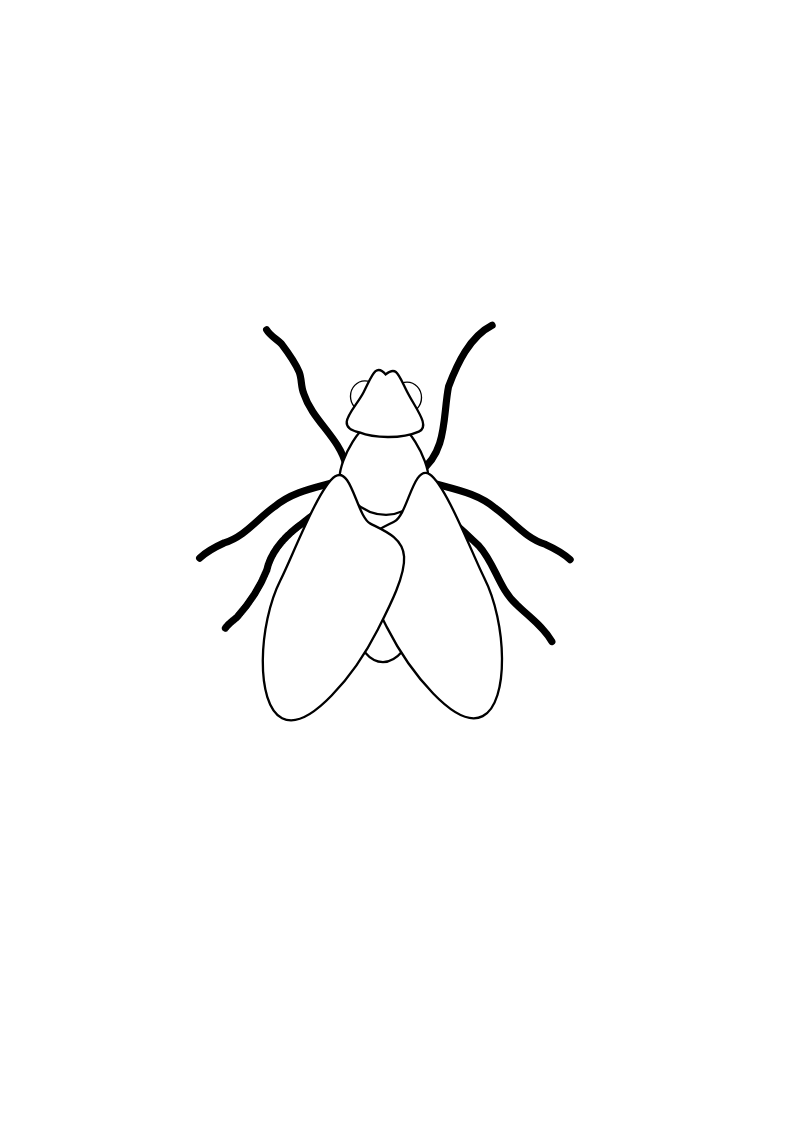 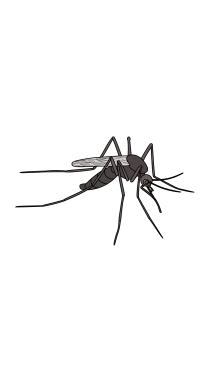 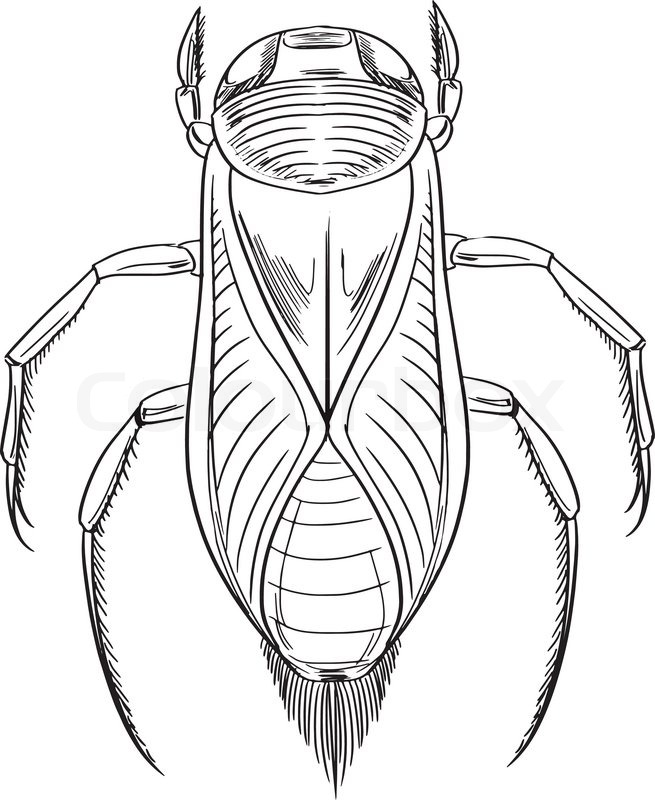 89
97
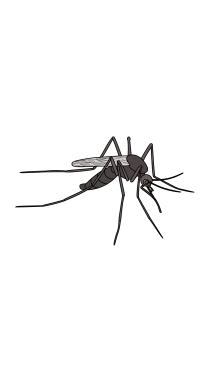 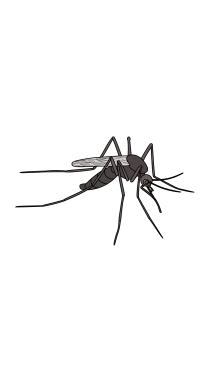 131
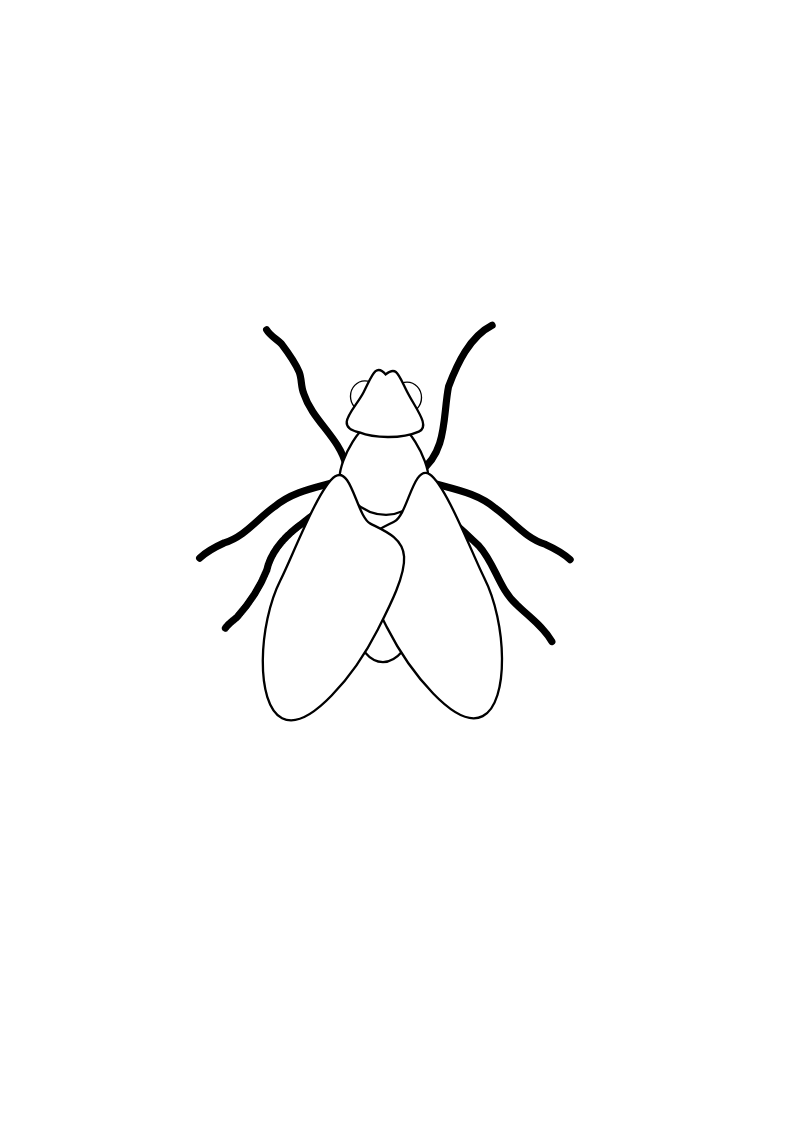 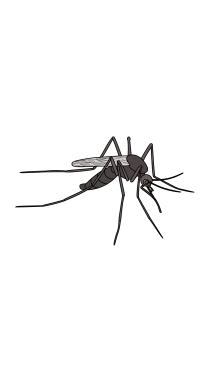 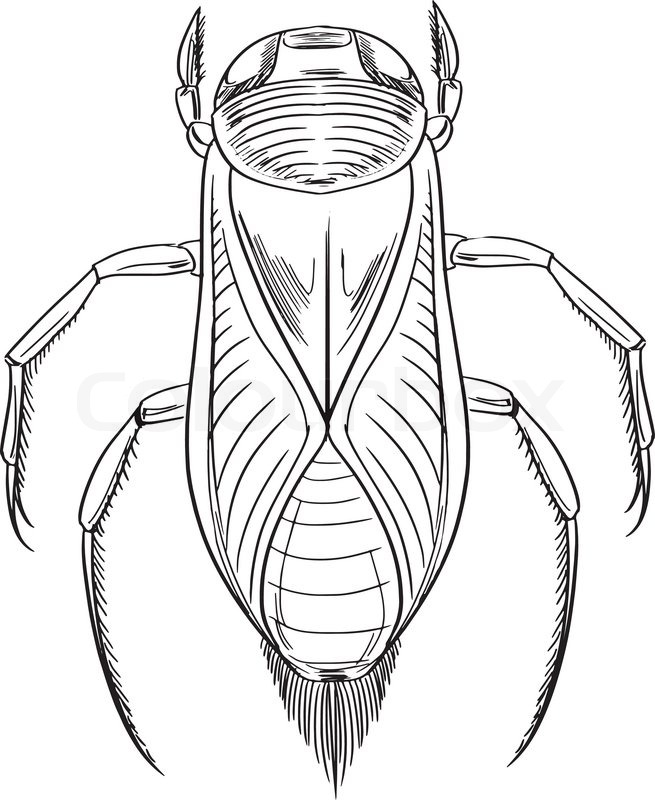 70
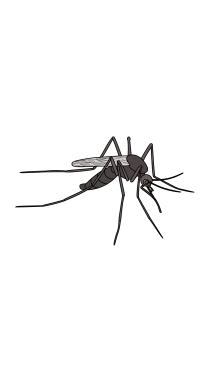 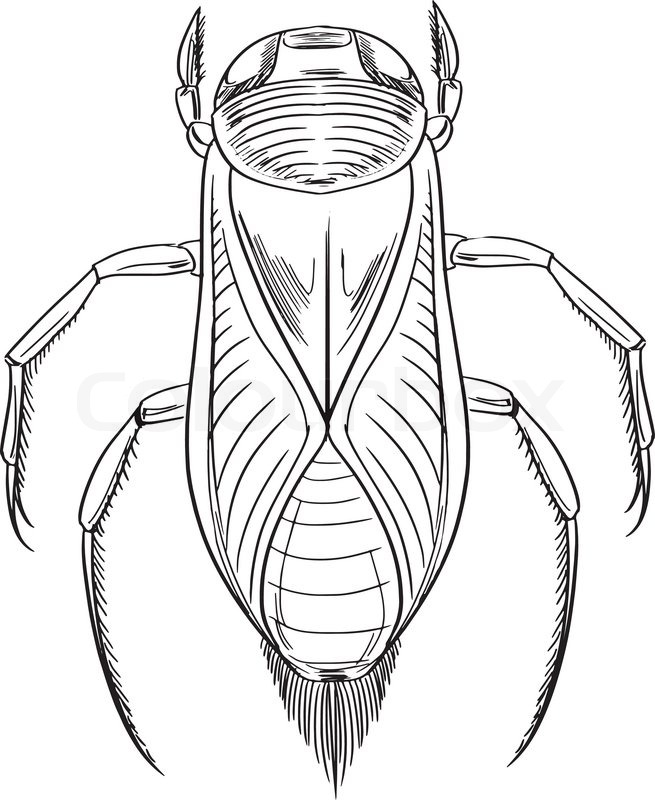 76
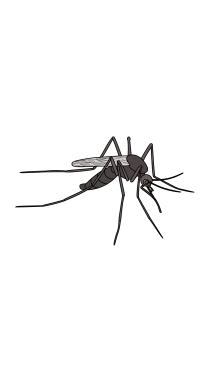 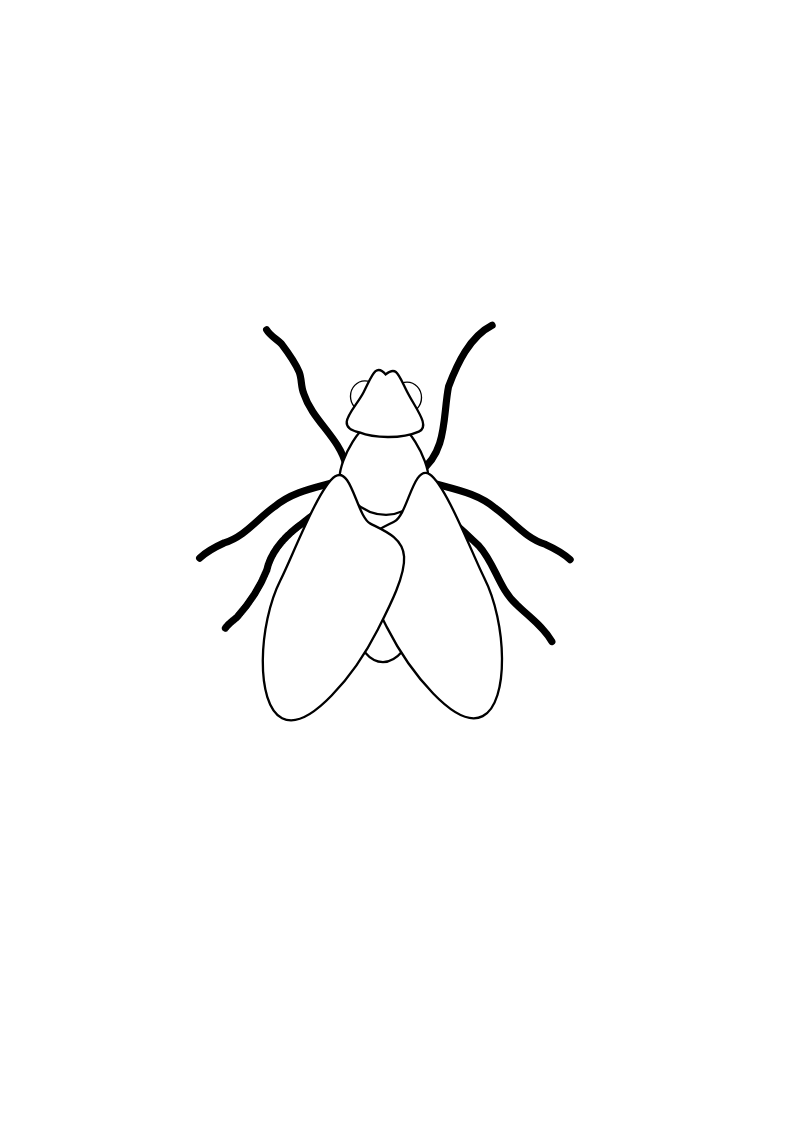 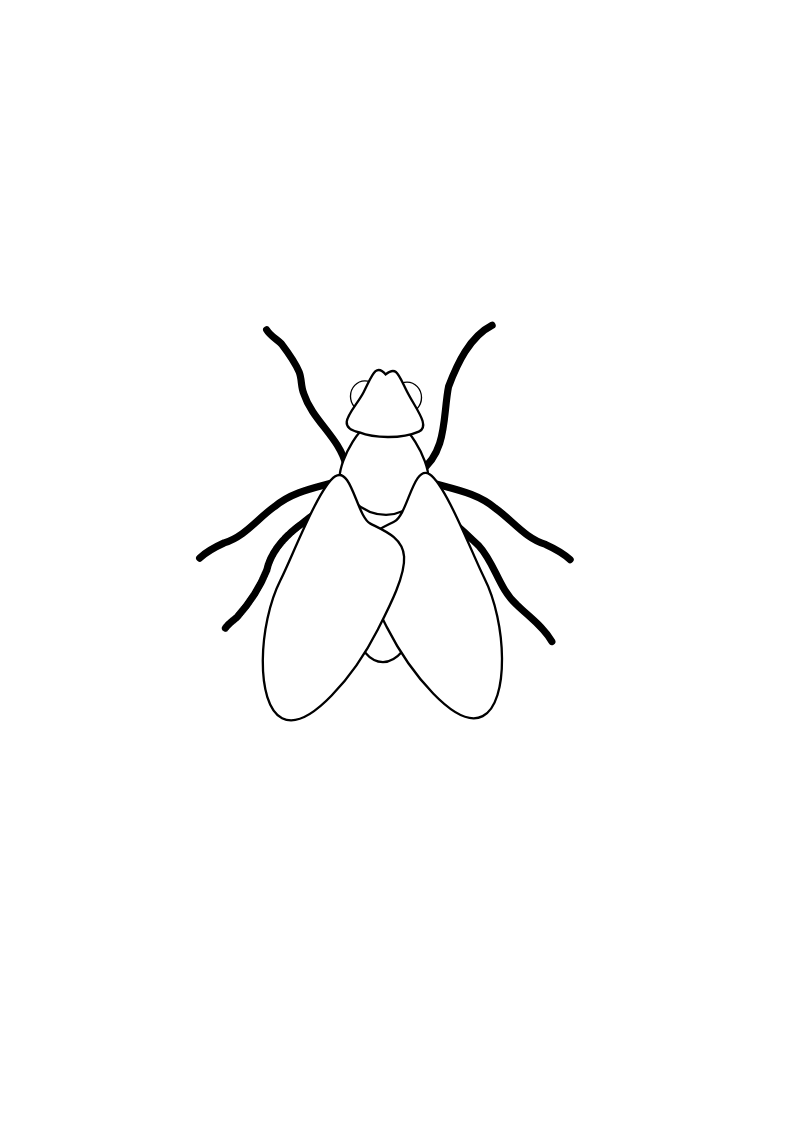 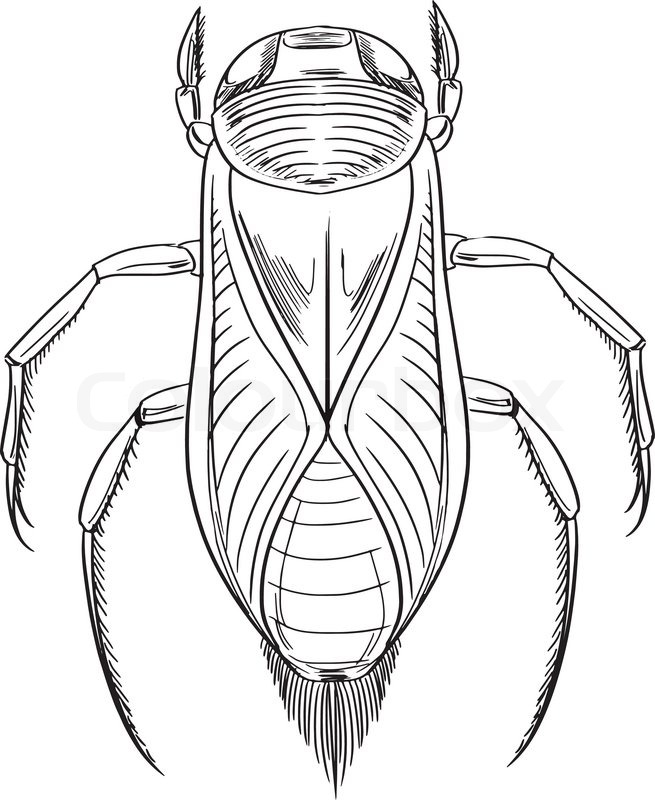 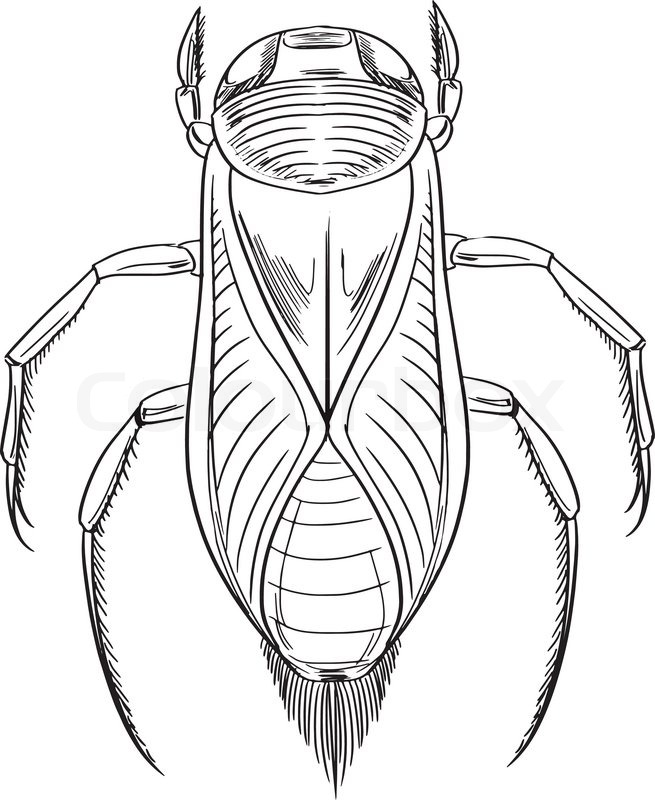 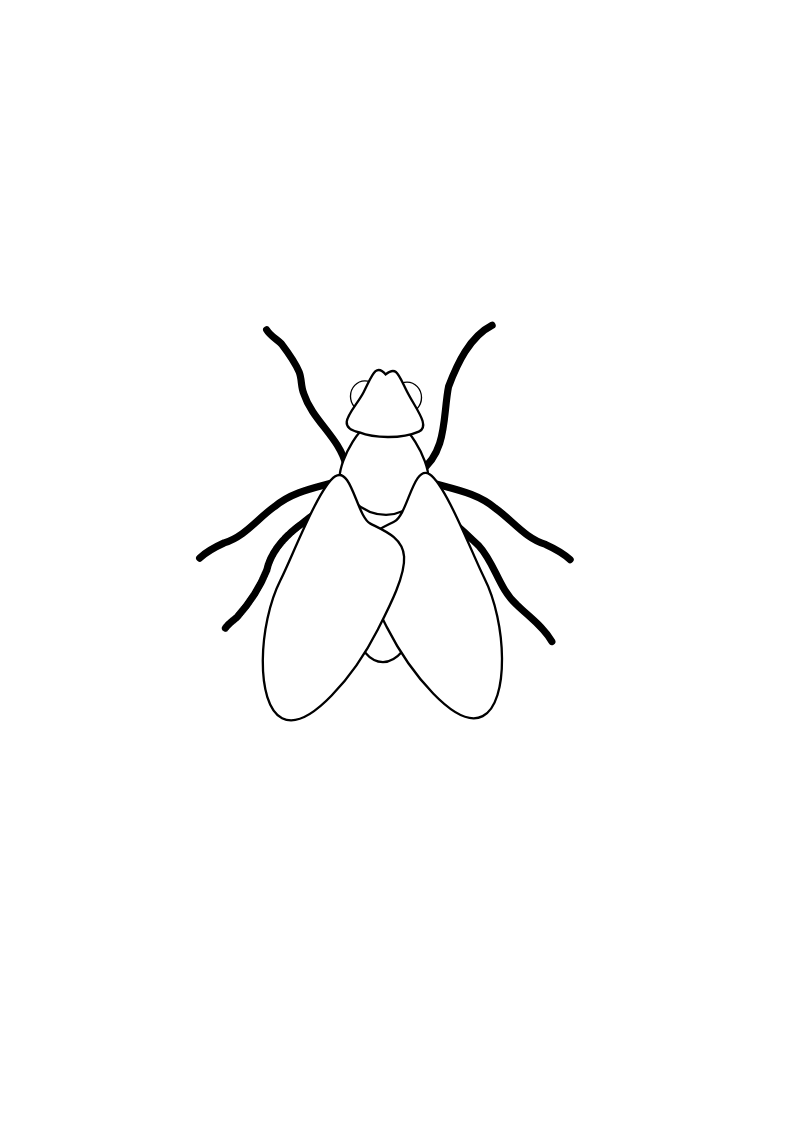 94
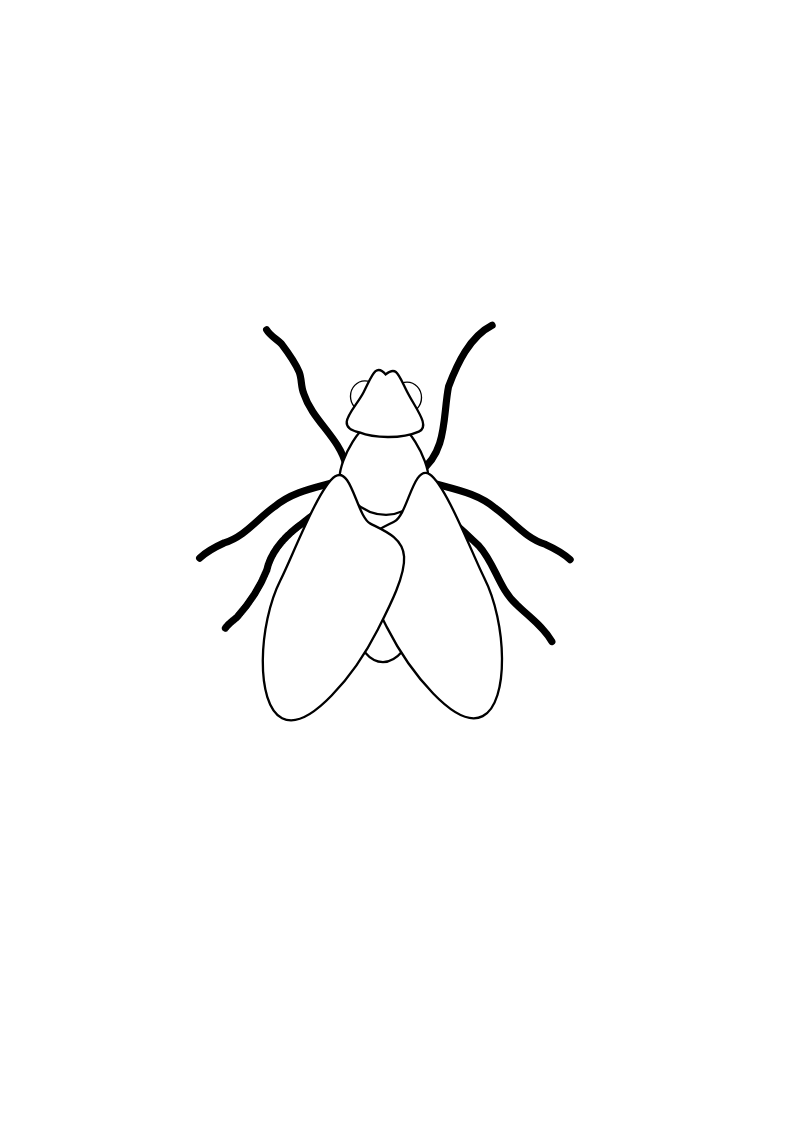 106
101
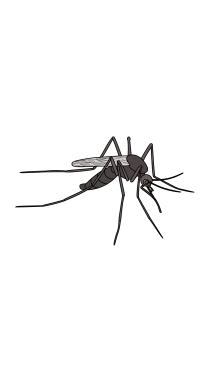 89
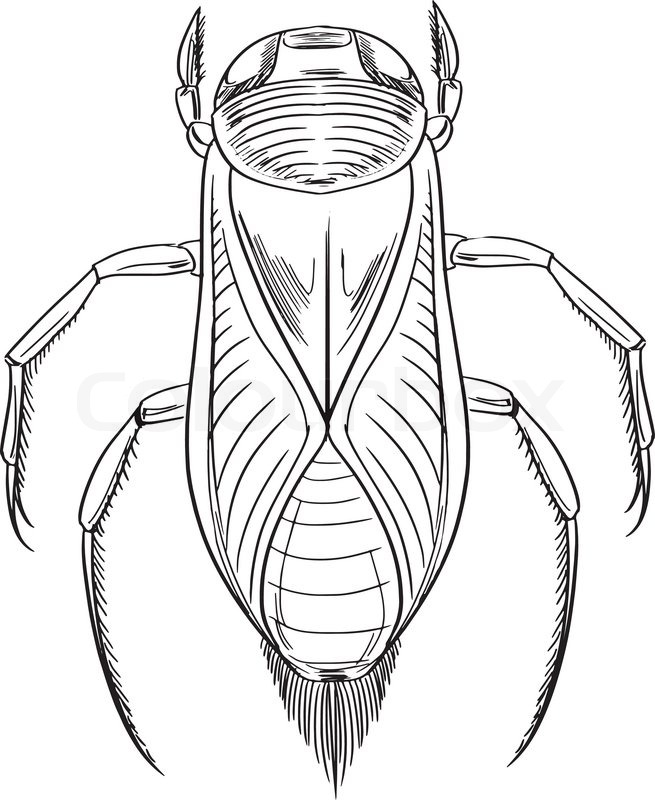 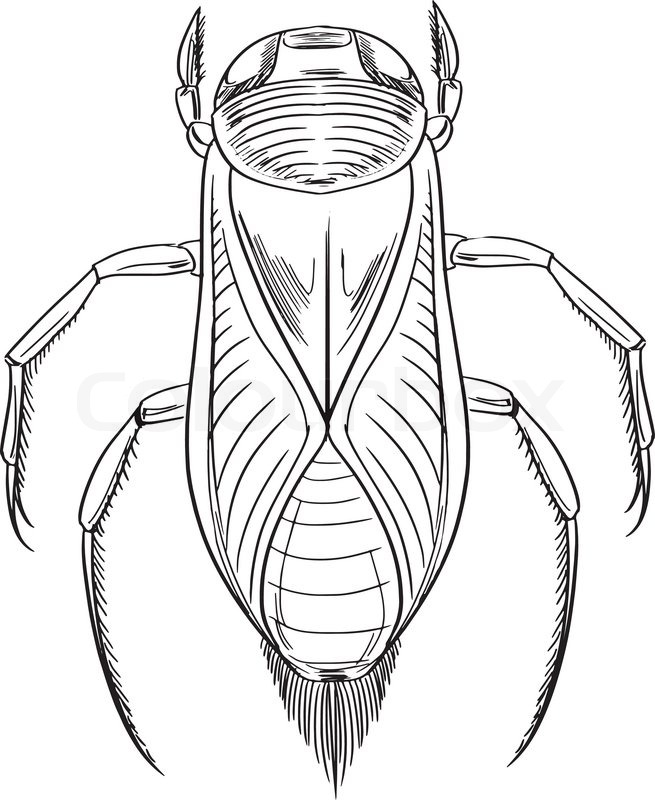 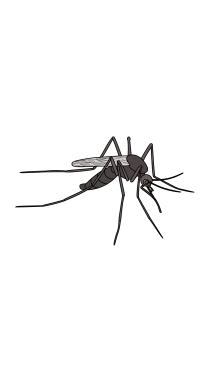 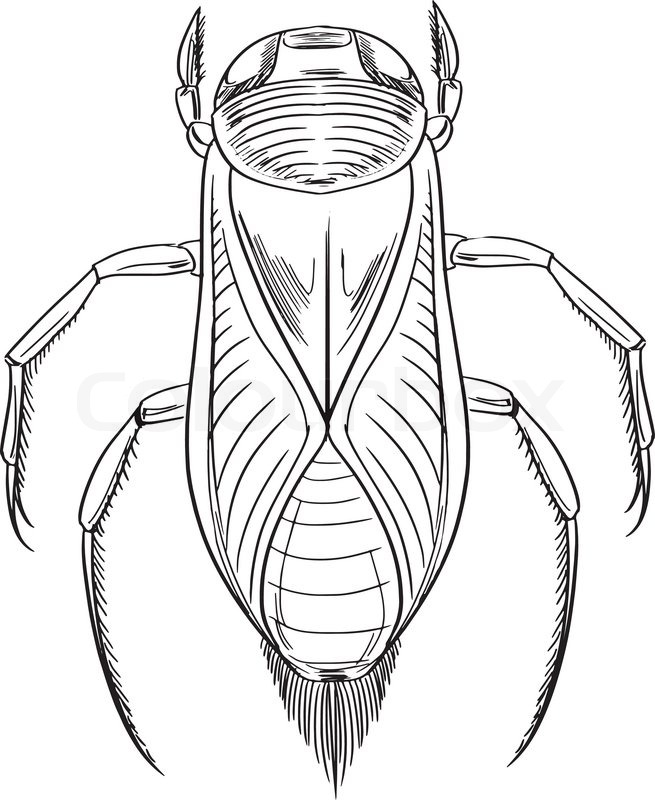 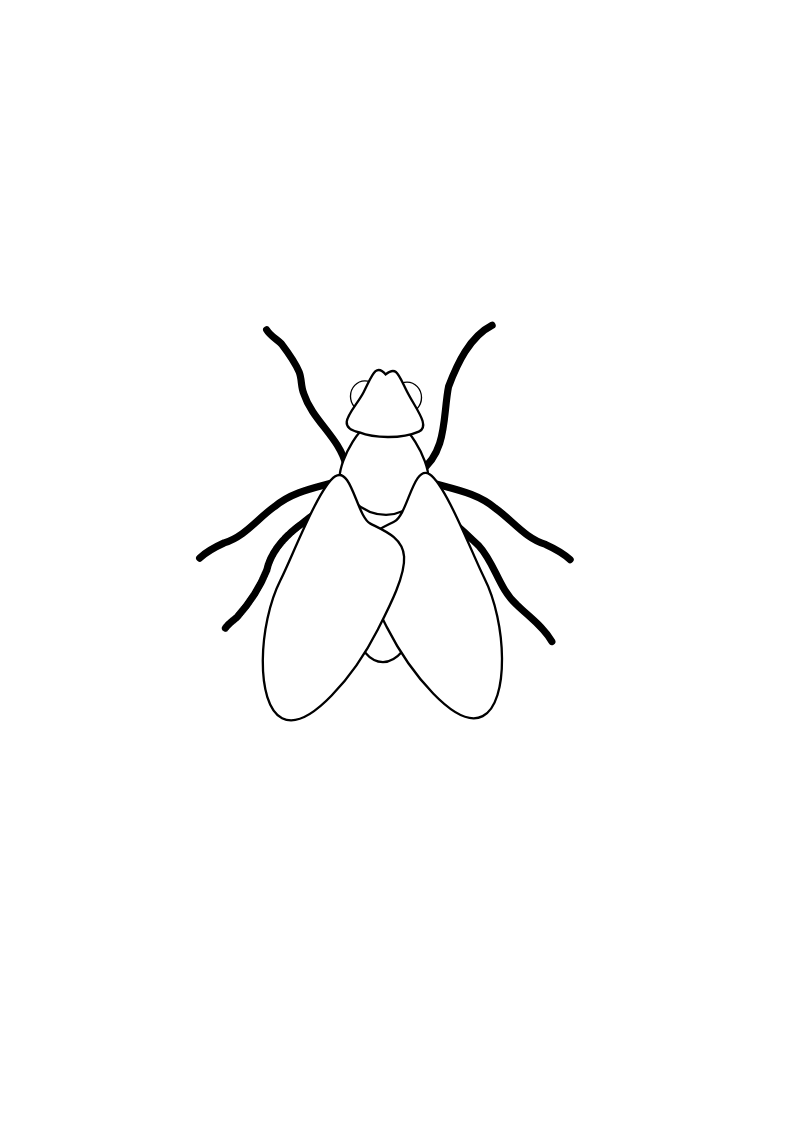 86
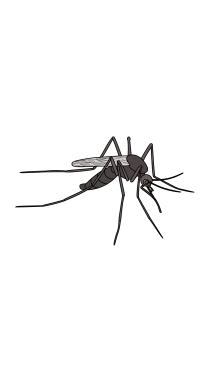 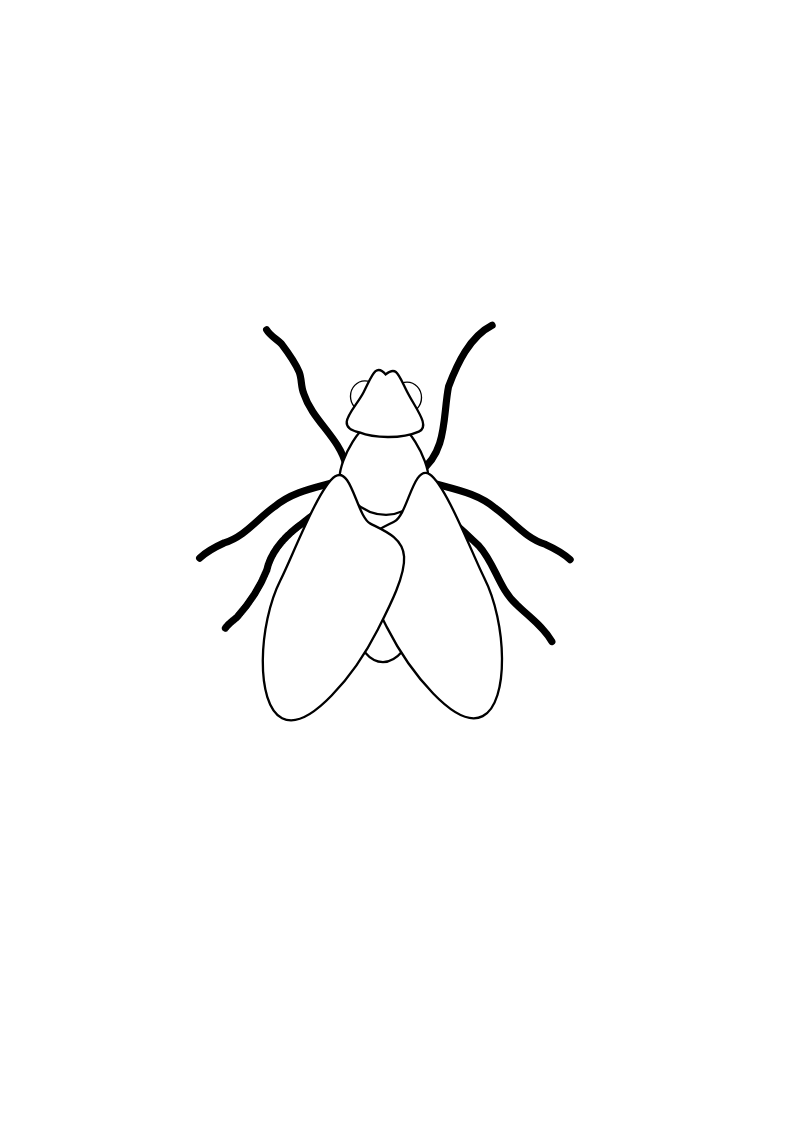 97
97
93
Numbers in “pools” represent number of spiders sampled
[Speaker Notes: Prey items were marked as either present or absent in each spider gut based on a “passive haemagglutination inhibition assay”. According to the author these assays have perfect specificity such that scores for each spider were unambiguous.]
Greenstone (1979)
For each spider collected, the author recorded the presence or absence of each of the three prey types. Each spider was then categorized as belonging to one of eight categories:
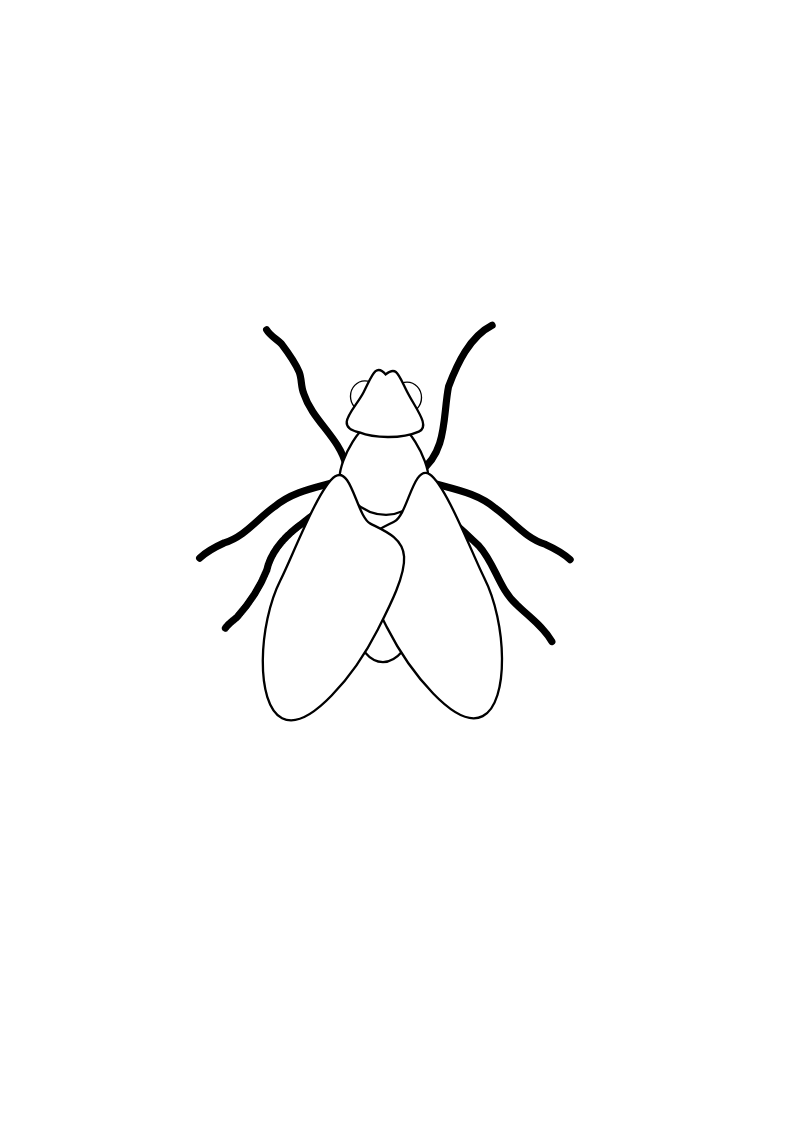 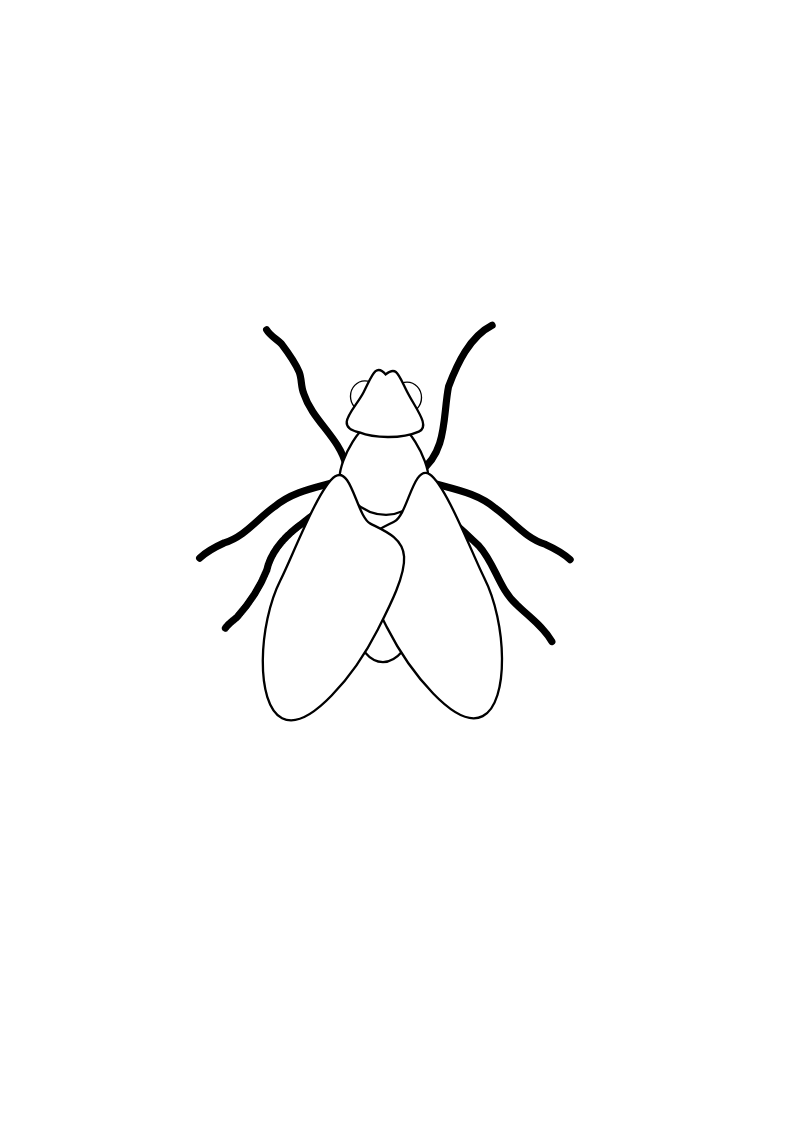 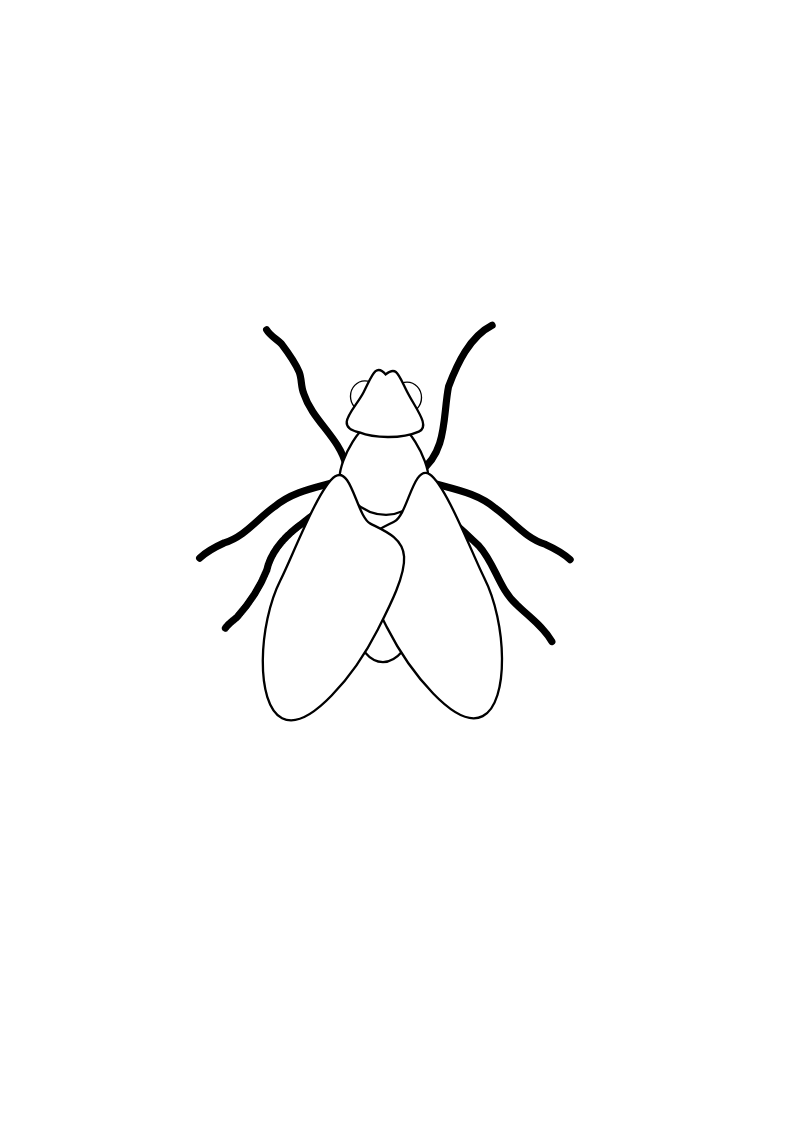 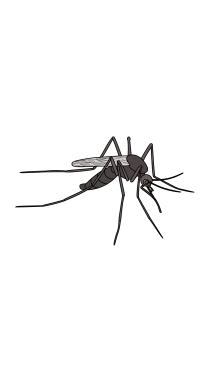 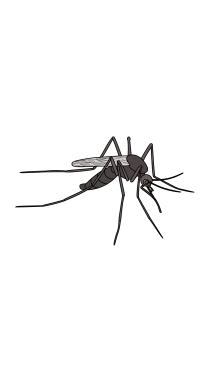 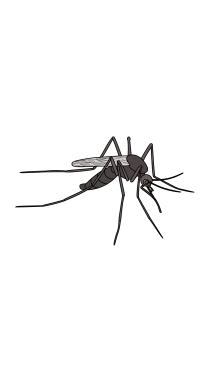 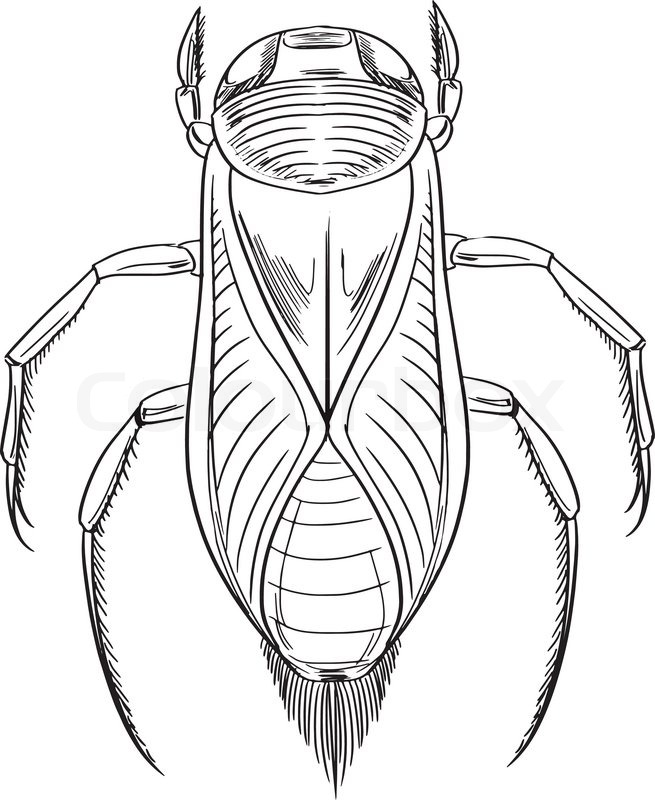 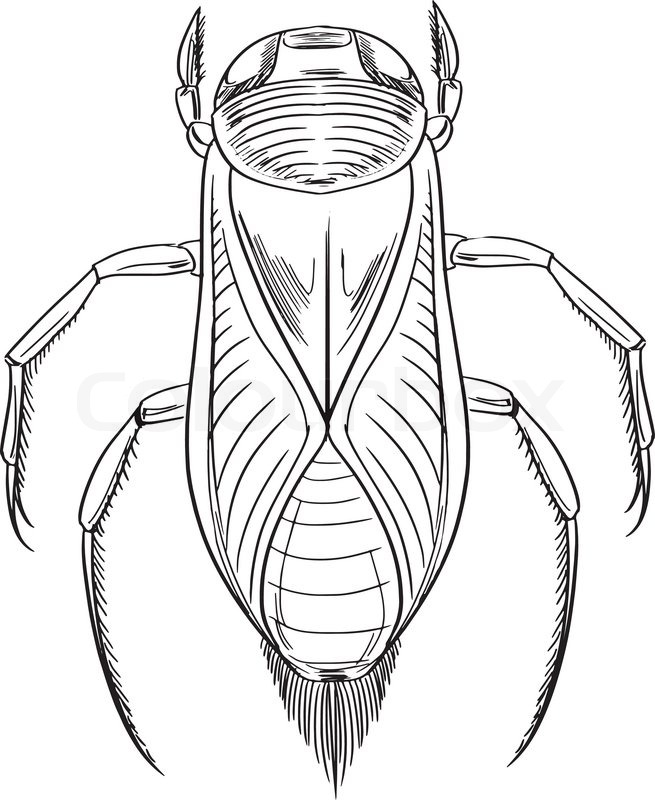 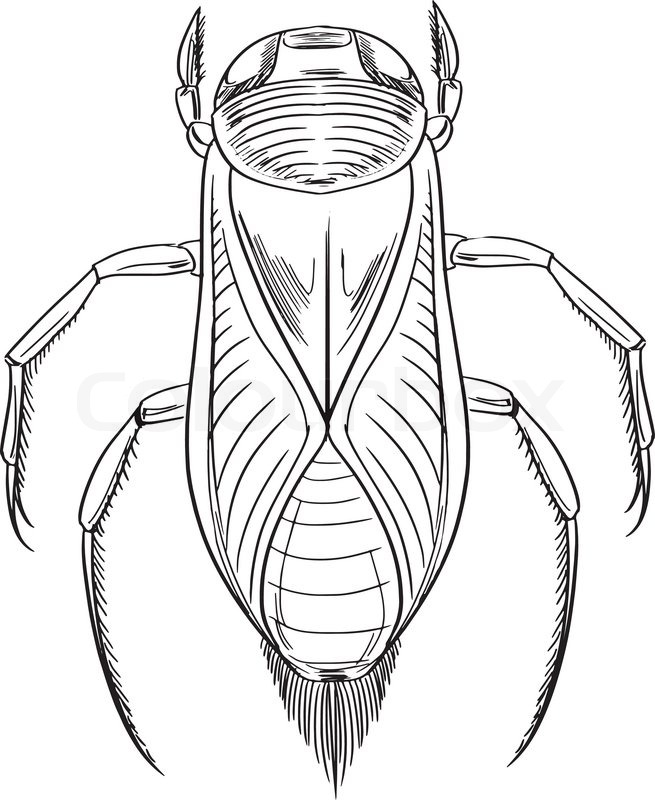 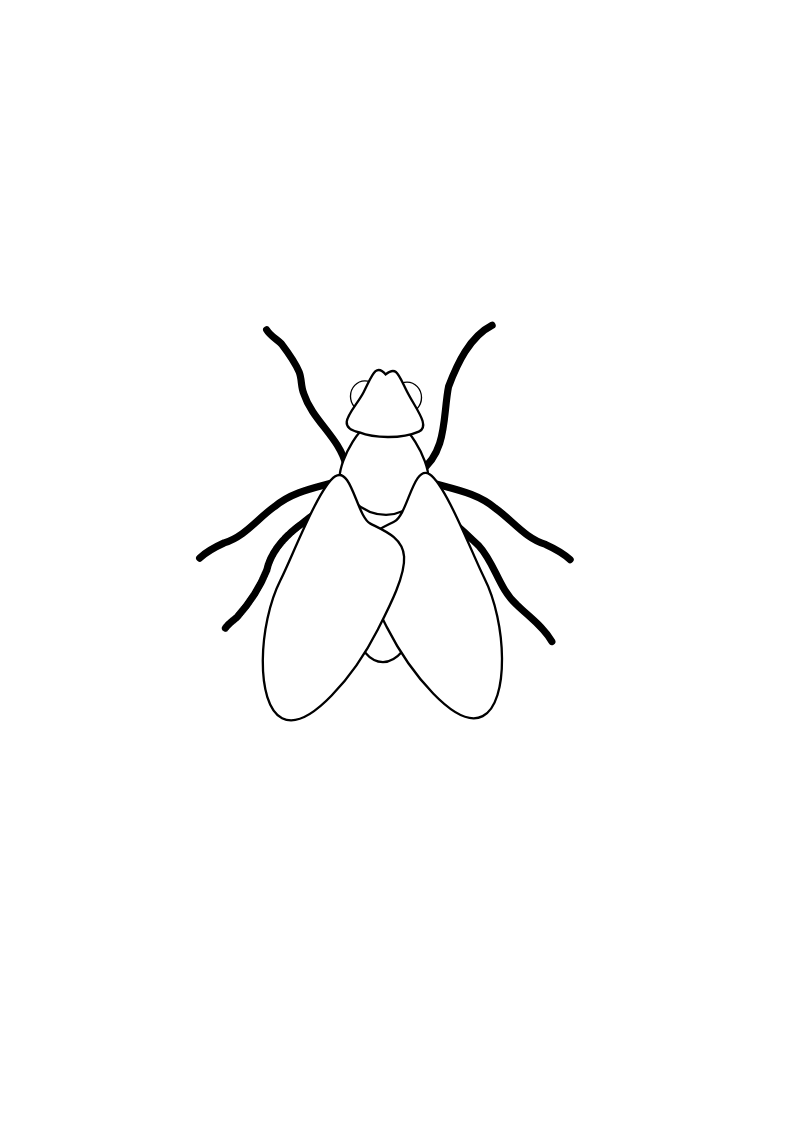 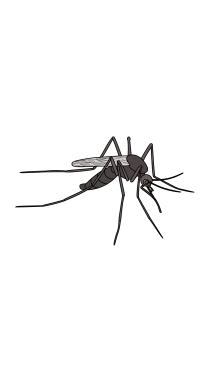 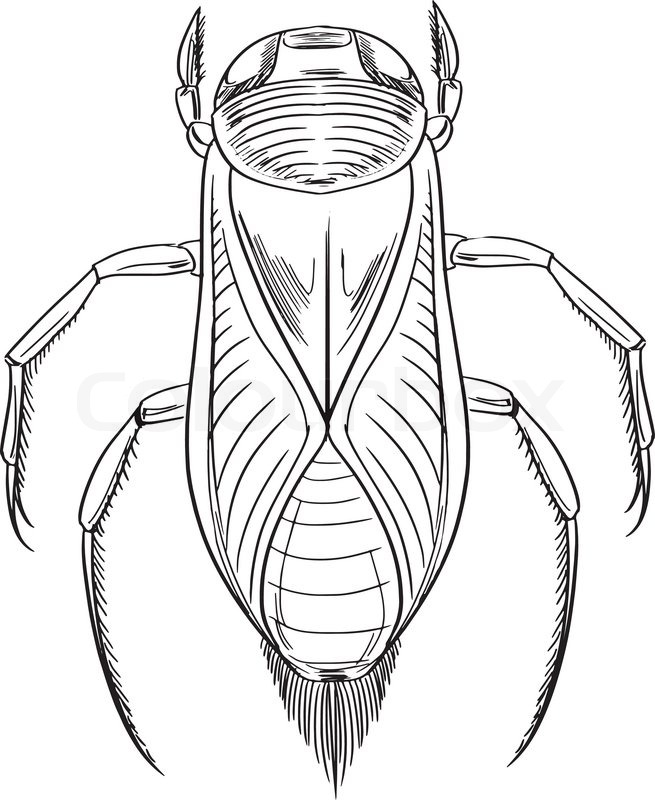 None
[Speaker Notes: These eight categories come from all possible combinations of the three prey, including the possibility that spiders may have had none of the three present.]
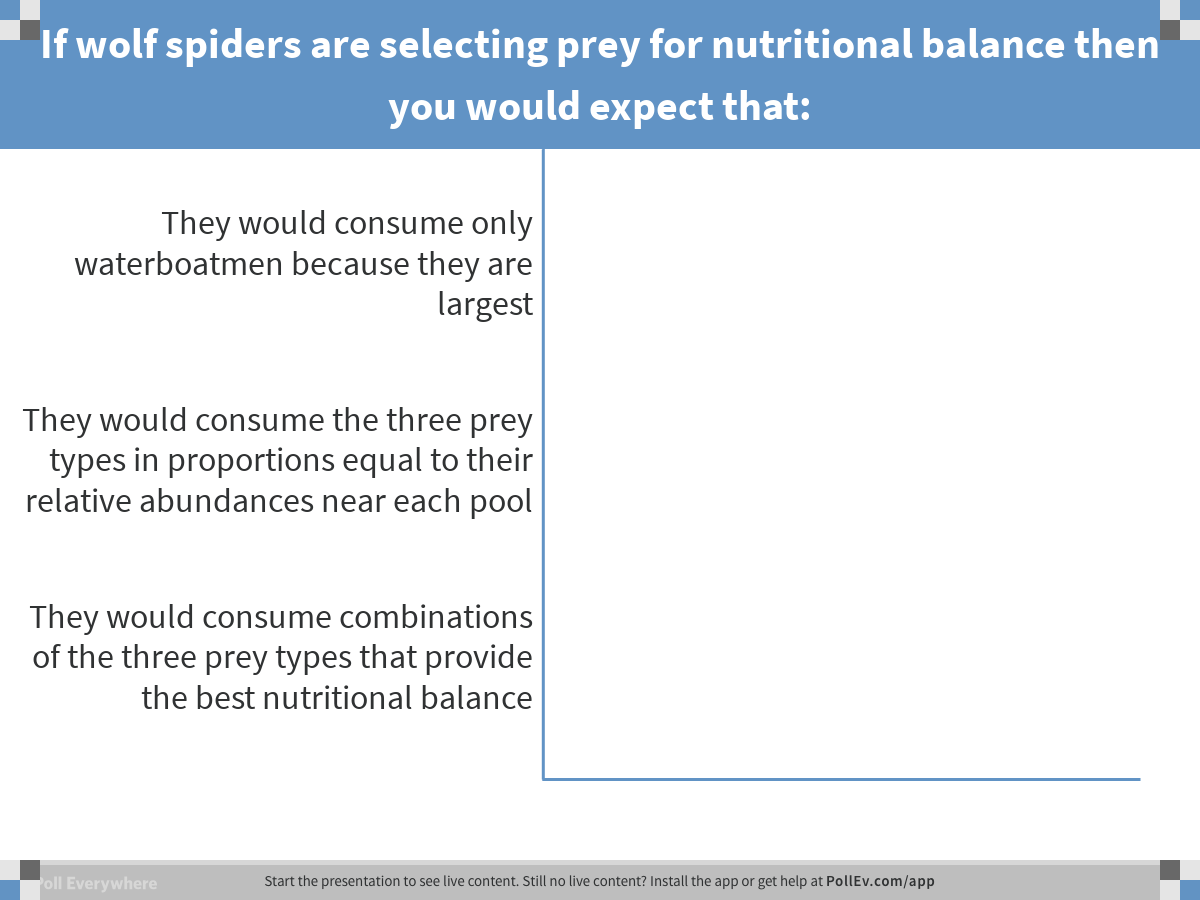 [Speaker Notes: If wolf spiders are selecting prey for nutritional balance then you would expect that:
https://www.polleverywhere.com/multiple_choice_polls/CiWizXFq5it0AtZi3Ix0y

Answer: C – They would consume combinations of the three prey types that provide the best nutritional balance.]
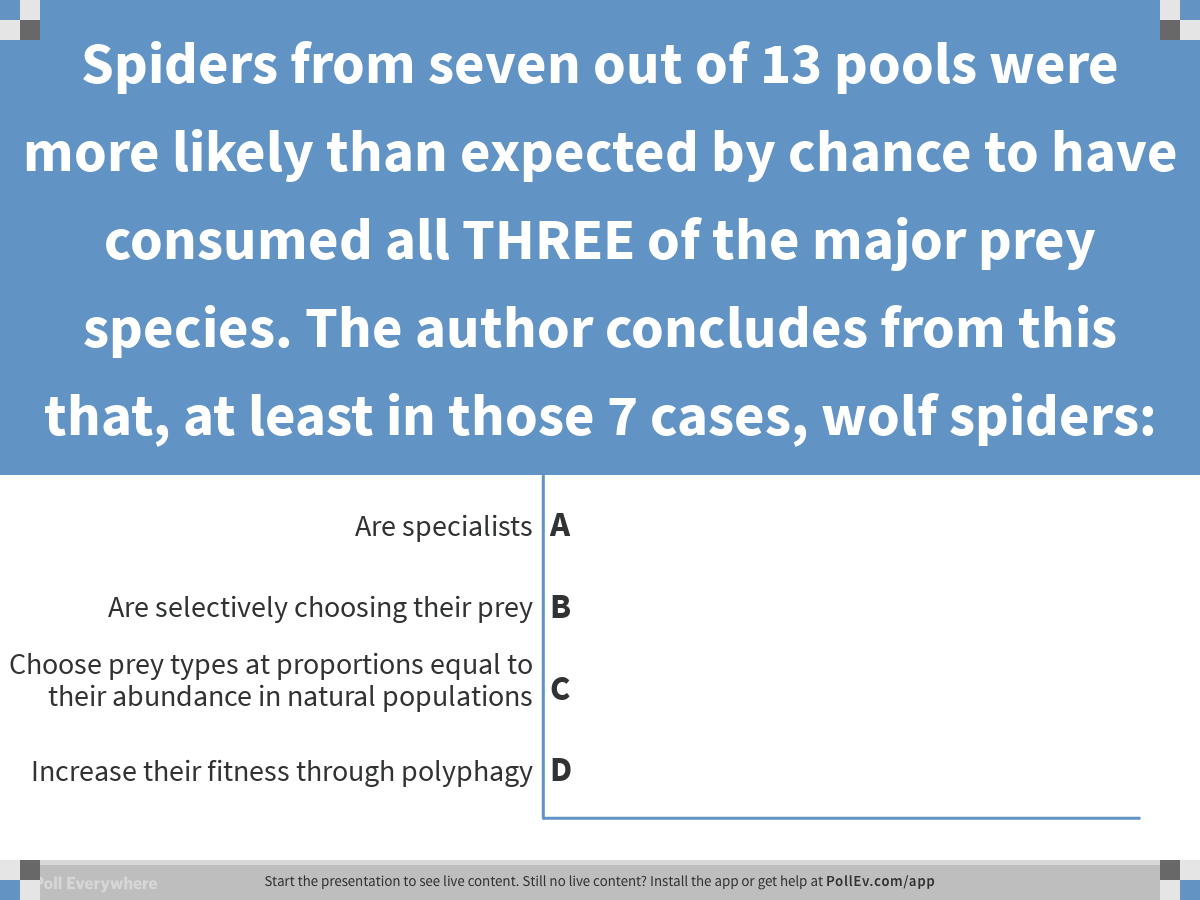 [Speaker Notes: Spiders from seven out of 13 pools were more likely than expected by chance to have consumed all THREE of the major prey species. The author concludes from this that, at least in those 7 cases, wolf spiders:
https://www.polleverywhere.com/multiple_choice_polls/0OPmp1khMgmg4Wp80eDfQ

Correct Answer: B]
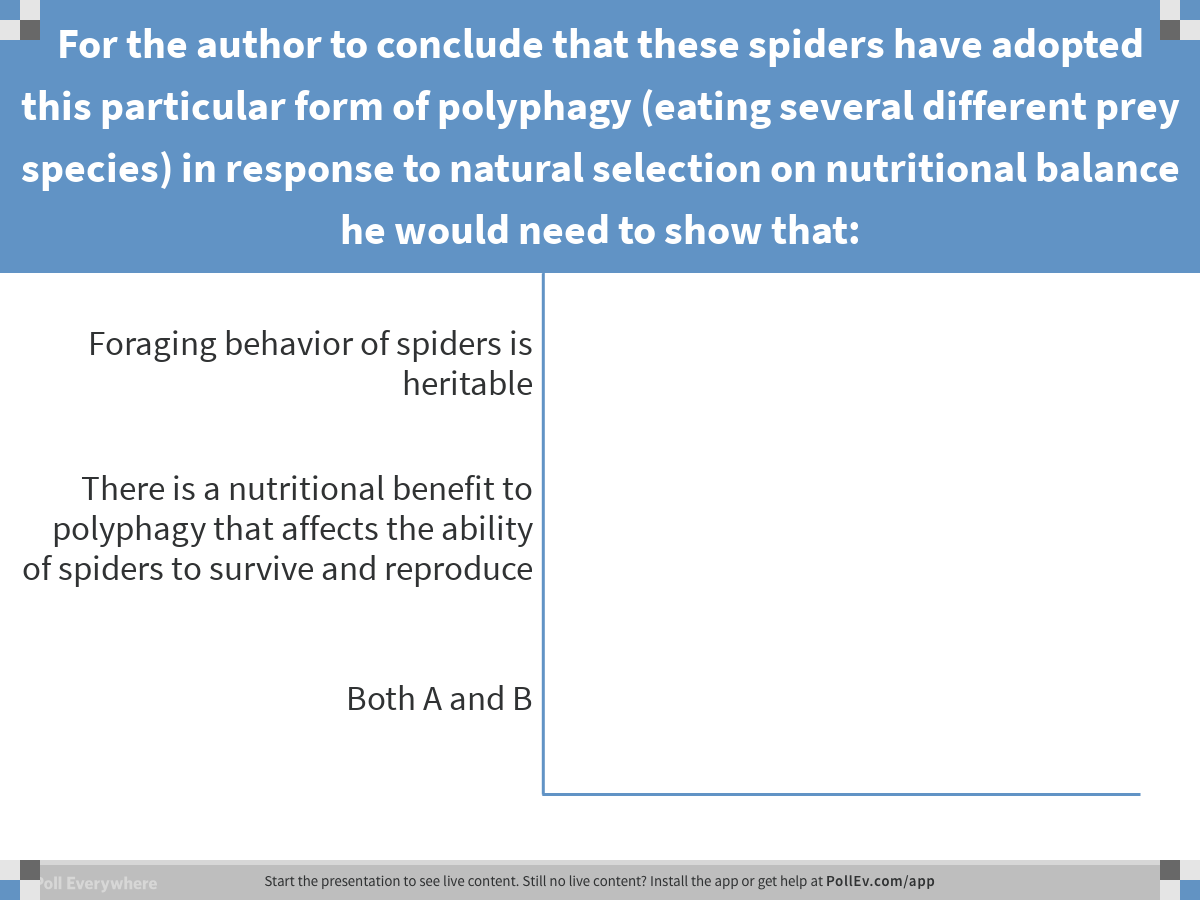 [Speaker Notes: For the author to conclude that these spiders have adopted this particular form of polyphagy (eating several different prey species) in response to natural selection on nutritional balance he would need to show that:
https://www.polleverywhere.com/multiple_choice_polls/7FlpWU24WkScRszH3opuo

Answer: Both A and B; this question is intended to remind students about the three necessary and sufficient conditions for natural selection. This also follows up on the previous question to explain why answer D is not correct.]
Greenstone (1979)
Observational Study
What factors weren’t controlled?
Quantity of each prey type
Other prey species that might have been available at some, but not all, pools
Other differences between pools
“Perhaps these spiders have adopted this particular form of polyphagy for nutritional reasons. Such behavior probably has selective value, since…”
Mayntz et al. (2005)
Mayntz and colleagues hypothesized that, IF wolf spiders optimize their nutrient intake, THEN they should choose a prey type that would remedy a prior nutritional deficiency.
Manipulative experiment using Pardosa prativaga
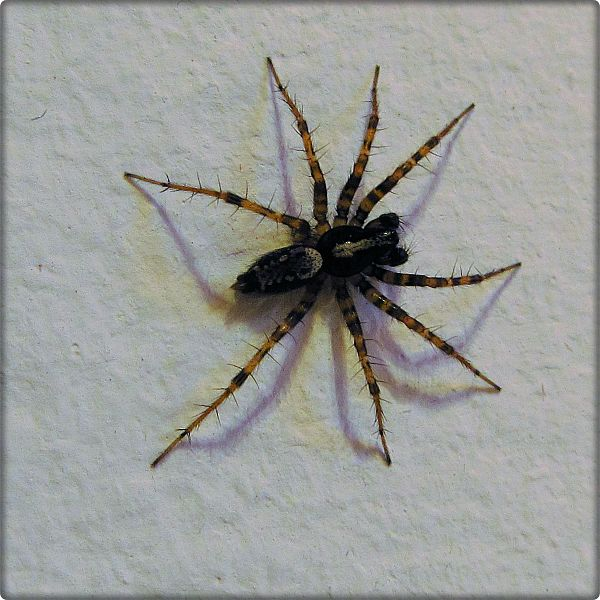 [Speaker Notes: Mayntz, D., Raubenheimer, D., Salomon, M., Toft, S., & Simpson, S. J. (2005). Nutrient-specific foraging in invertebrate predators. Science, 307(5706), 111-113.
This more recent study springs from the intriguing evidence supplied by Greenstone, but uses an experimental approach.]
47 spiders fed protein-rich fruit flies
45 spiders fed lipid-rich fruit flies
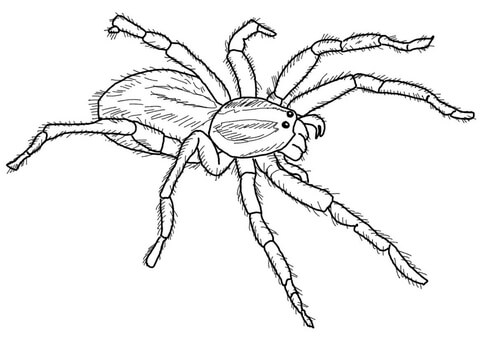 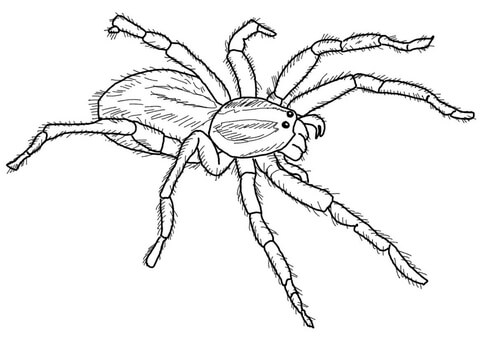 1 Day Prior to Experiment
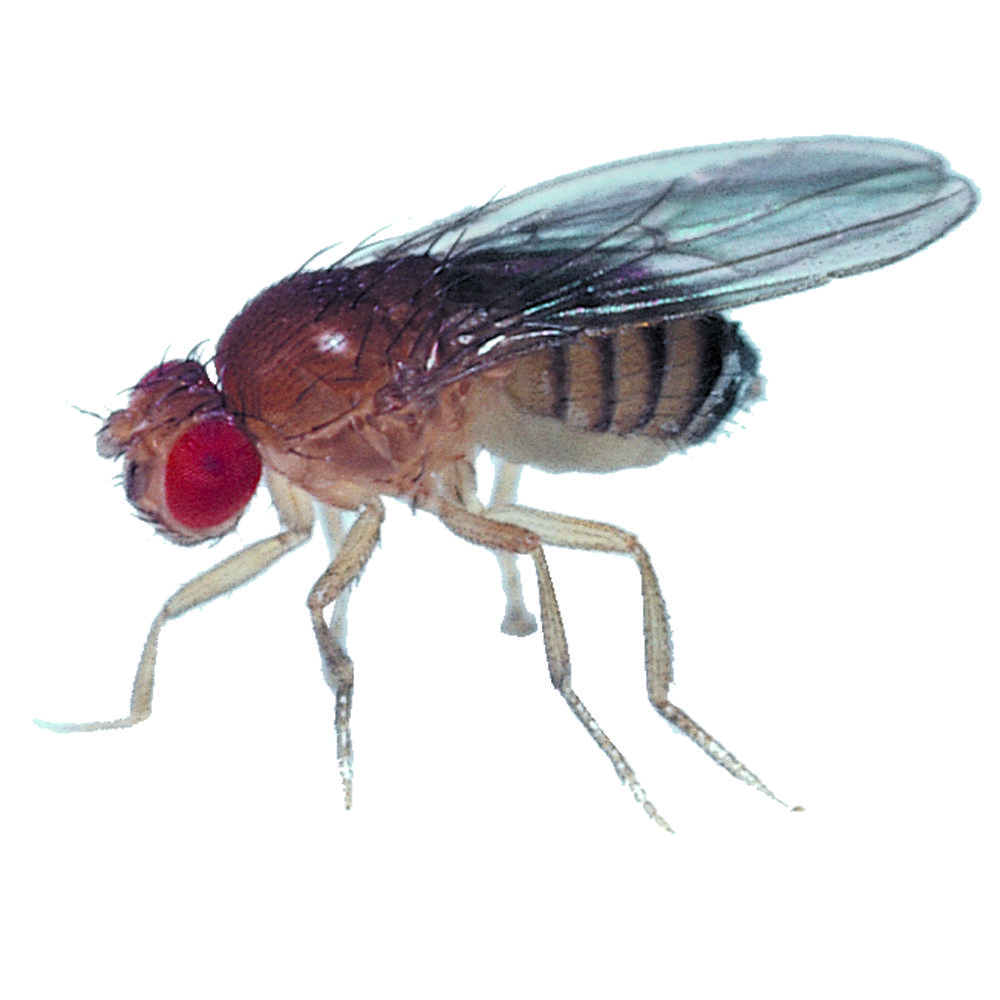 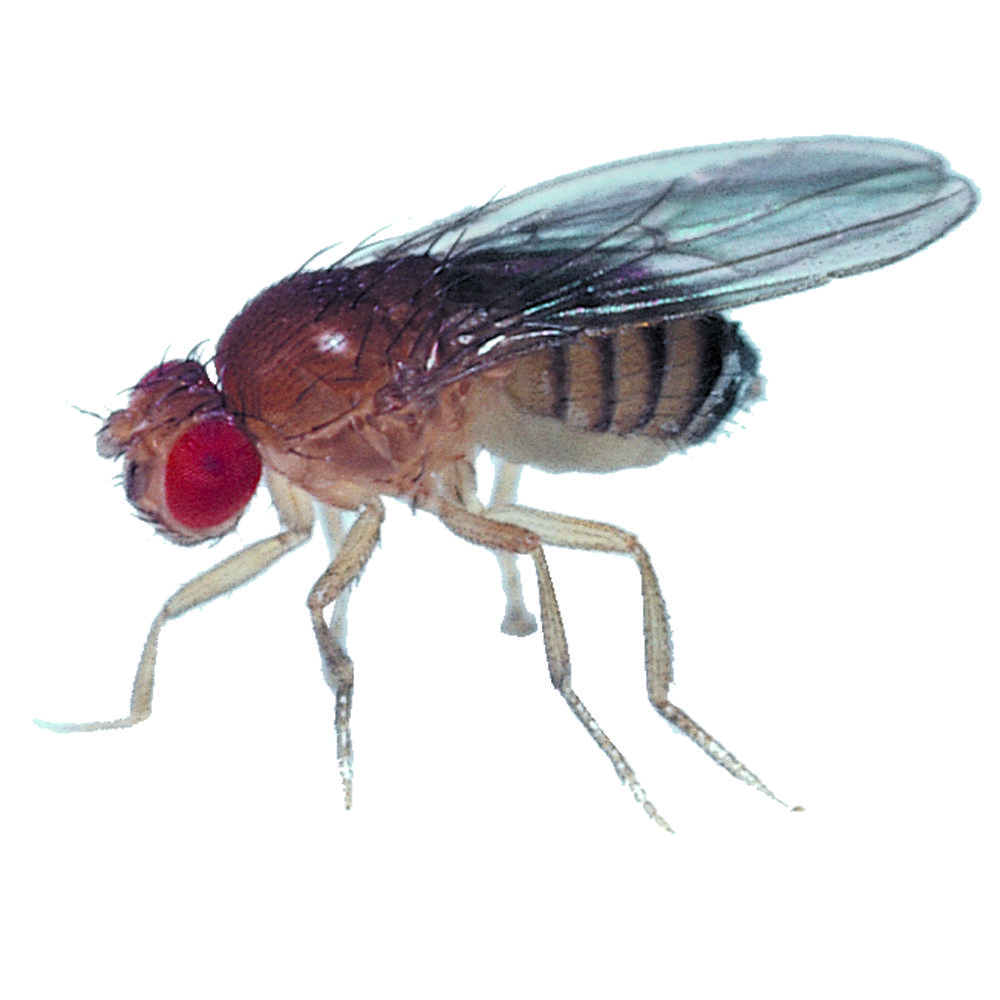 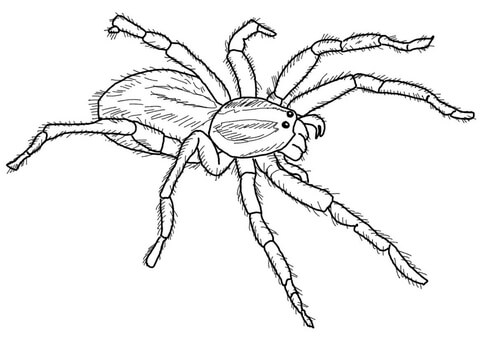 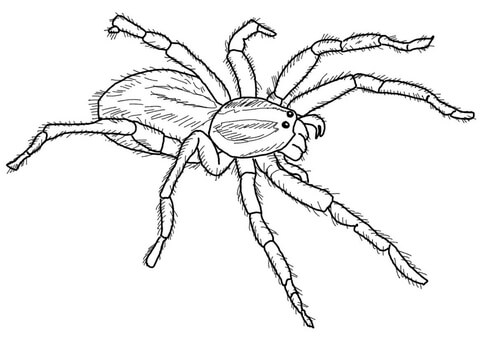 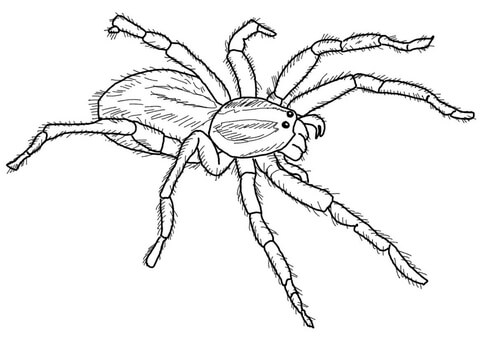 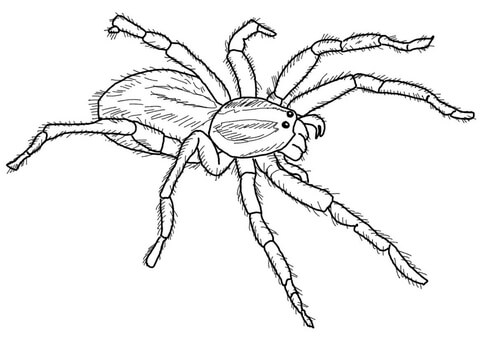 Day of Experiment
23 spiders fed protein-rich flies
24 spiders fed lipid-rich flies
22 spiders fed lipid-rich flies
23 spiders fed protein-rich flies
Mayntz et al. (2005)
[Speaker Notes: Https://commons.wikimedia.org/wiki/File:Umherstreifende_Wolfspinne_(Pardosa_prativaga)_-_hms(1).jpg
Fruit fly image: https://www.carolina.com/drosophila-fruit-fly-genetics/drosophila-living-wild-type/172100.pr]
Which of the graphs below illustrate(s) the result you would expect if spiders were NOT selectively foraging?
Spiders fed lipid-rich flies first eat more than those fed protein-rich flies
Spiders prefer lipid-rich flies regardless of prior diet
Spiders fed protein-rich flies first eat more than those fed lipid-rich flies
Figures illustrate intake of protein-rich or lipid-rich fruit flies by spiders that had previously been fed protein-rich flies (      ) or lipid-rich flies (       ).
[Speaker Notes: Go over this slowly with students to orient them to the graph, explaining why none of these three  suggest selective foraging to remedy a nutritional deficiency.]
Which of the graphs below illustrates the result you would expect if spiders were selectively foraging to optimize nutrient intake?
Figures illustrate intake of protein-rich or lipid-rich fruit flies by spiders that had previously been fed protein-rich flies (      ) or lipid-rich flies (       ).
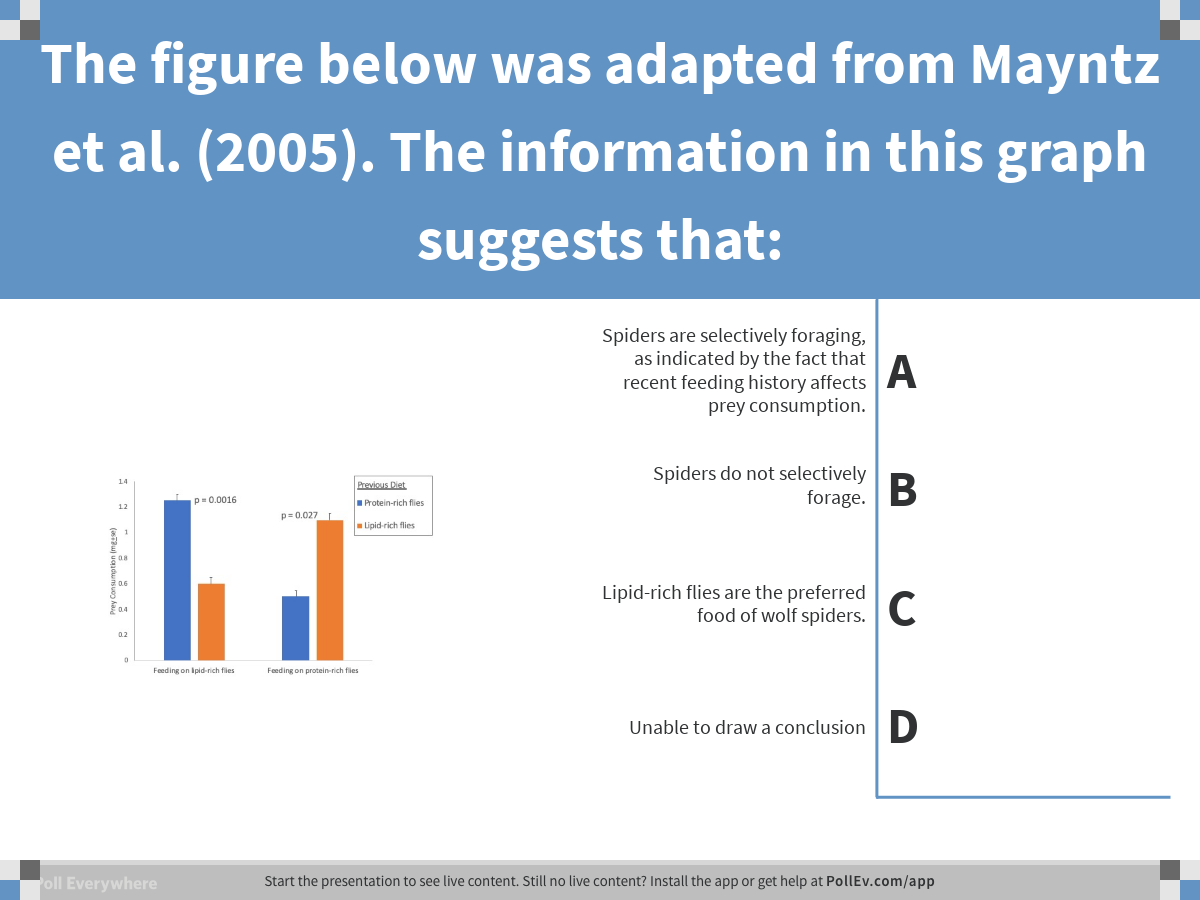 [Speaker Notes: The figure below was adapted from Mayntz et al. (2005). The information in this graph suggests that:
https://www.polleverywhere.com/multiple_choice_polls/Cr0T7uzP7Q3FWxbwdMbx9]
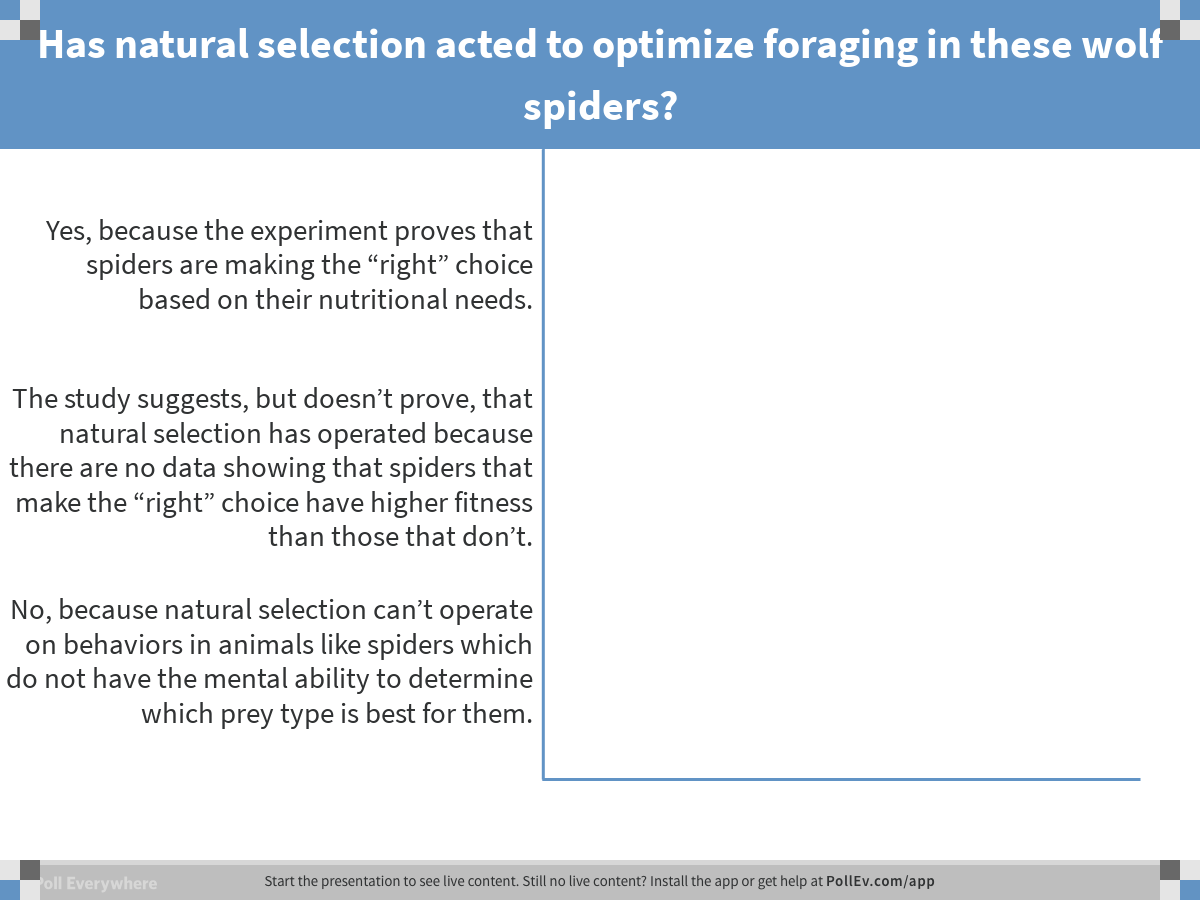 [Speaker Notes: Has natural selection acted to optimize foraging in these wolf spiders?
https://www.polleverywhere.com/multiple_choice_polls/zJllwwSSPDURZgce2iwzS

Answer: B – The study suggests, but doesn’t prove, that natural selection has operated]
Lotka-Volterra Model
In SimUText you saw that the stability of the predator-prey relationship is increased as predator efficiency declines and as prey refuges become available. For a generalist carnivore, like a wolf spider, how does optimization of nutrient levels (through selection of different prey types) affect stability?
[Speaker Notes: Expect some classroom discussion here about prey-switching related to quality rather than quantity.  A good discussion would get at some of the complexities that are not part of a simple L-V model. For example, if there are multiple prey types available and the spiders are feeding on all of them, spider population sizes would be less in sync with any single prey type than if only one was available. However, if something other than the predator is also affecting prey population sizes (e.g., weather, food availability, etc) a crash in prey population size could be devastating for the predator because predation pressure on a rare prey type will increase as its density decreases if it is providing an essential nutrient. Alternatively, if the prey can recover quickly from the crash and if the predator is long-lived and can persist with a slight nutrient imbalance, a prey crash may have little effect on the predator.
The next slides lead students to think about how these complexities might affect the predator-prey cycle.]
Greenstone (1979)
Recall Greenstone’s experiment where spiders had access to three different prey types. Suppose that a pool is identified where the only prey type available is shore flies and the oscillations in predator and prey population sizes at that pool look like:
[Speaker Notes: Here the classic predator-prey pattern should be obvious.]
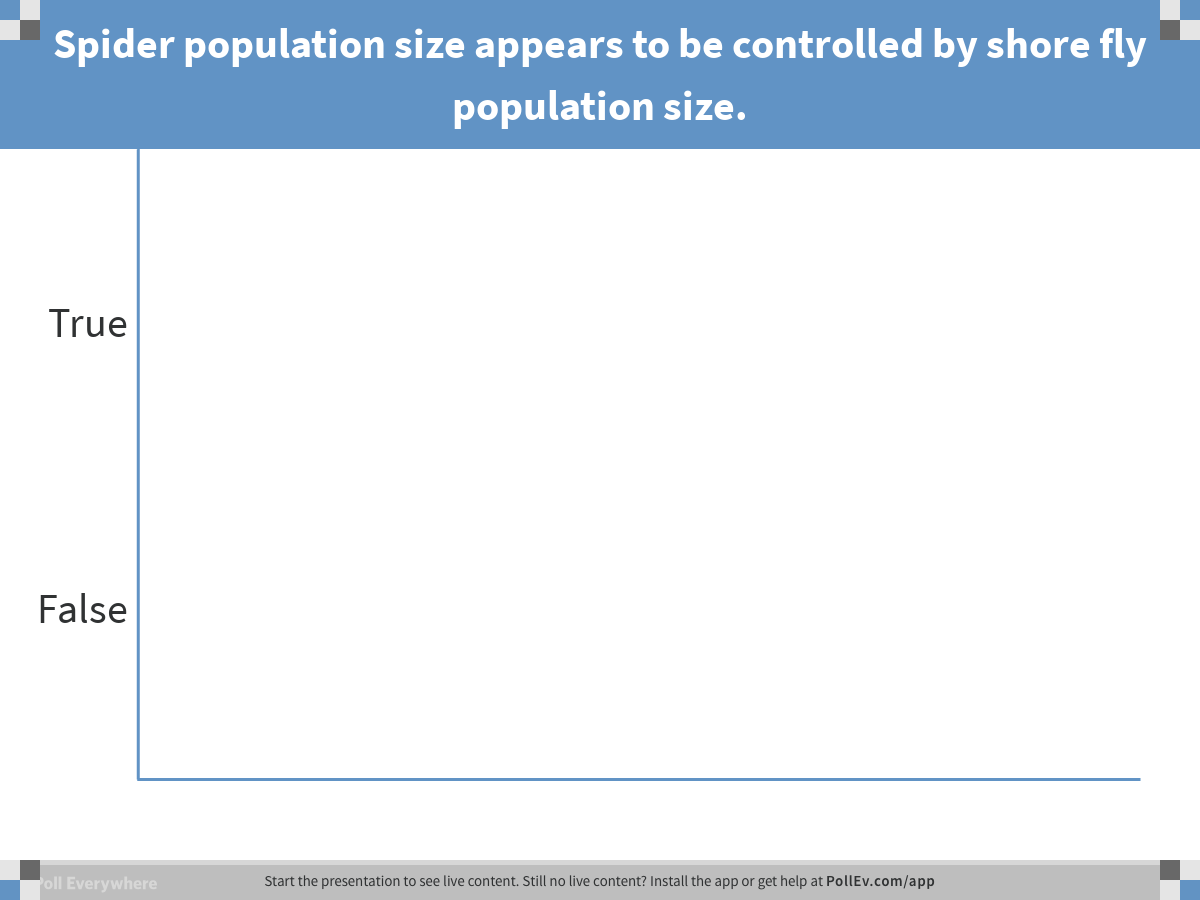 [Speaker Notes: Spider population size appears to be controlled by shore fly population size.
https://www.polleverywhere.com/multiple_choice_polls/opfbhEveA2wYQ02r0hrCv

Answer: True]
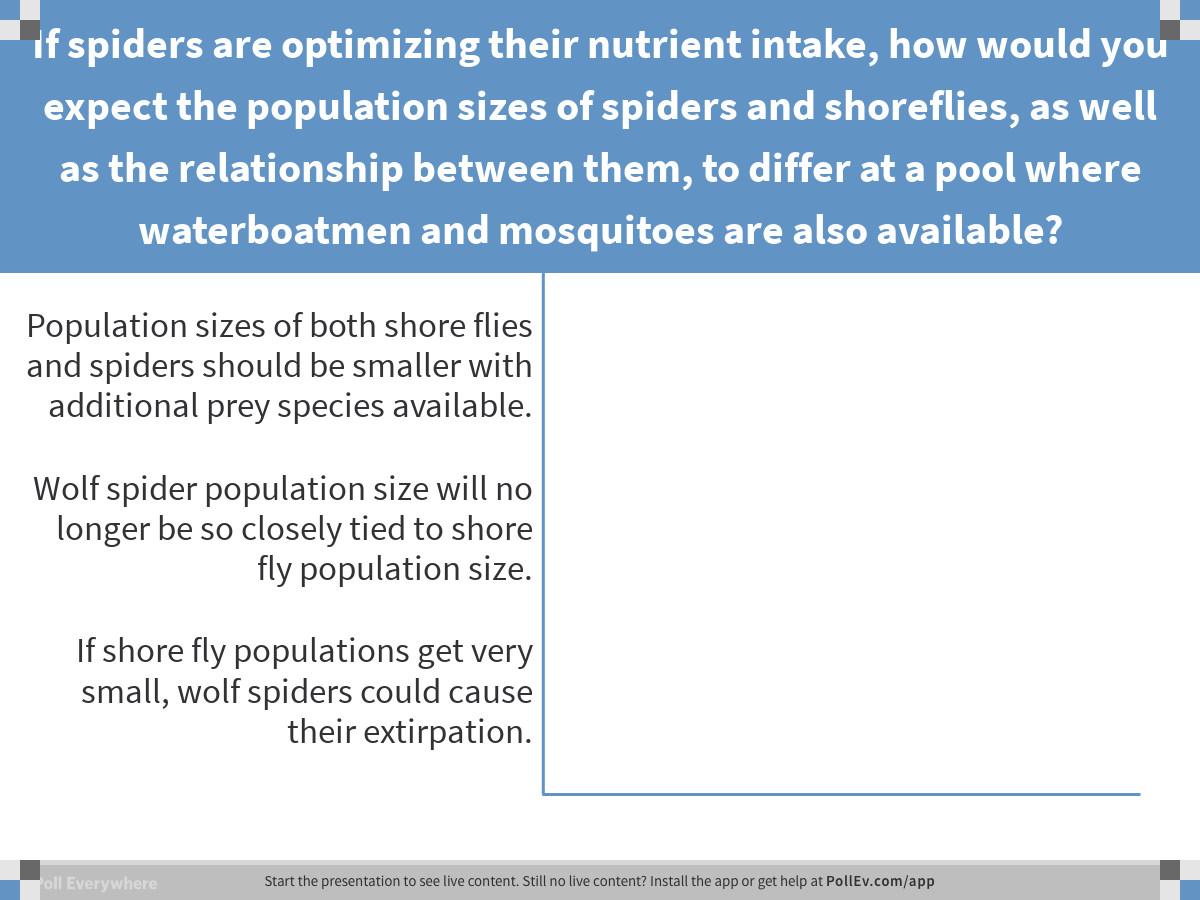 [Speaker Notes: If spiders are optimizing their nutrient intake, how would you expect the population sizes of spiders and shoreflies, as well as the relationship between them, to differ at a pool where waterboatmen and mosquitoes are also available?
https://www.polleverywhere.com/multiple_choice_polls/o8hrlxRgcvX1Nmq4Nl0eY

Answer: Both B and C are reasonable answers. B assumes that at least some of the dependence of spiders on flies is due to quantity, not just quality. C assumes that quality is most important. If the nutrient provided by shore flies is essential to wolf spiders and can’t be obtained from any other prey item, then wolf spiders may not persist in the absence of shore flies.]
Graph A shows shore fly and spider population oscillations at a pool where shore flies are the only prey available. Which of the others reflect possible outcomes for that same relationship at pools where mosquitoes and waterboatmen are also available?
A									B






					C								       D
N (shore flies)
N (wolf spiders)
[Speaker Notes: https://www.researchgate.net/publication/303945438_Prey_switching_in_predtor_prey_model/figures

Following from the previous slide, the best answers here are B (shoreflies are essential for maintaining wolf spider population)  and C (shoreflies are one of several prey items that wolf spiders can switch between).]
THE END
Wolf Spider Case Study - Circle once response for each statement.
 
I understand the Lotka-Volterra predator-prey model.
 
Strongly Disagree	Disagree	   Neutral		Agree	 	Strongly Agree
 
2.	I understand how observational studies and manipulative experiments differ.
 
Strongly Disagree	Disagree	   Neutral		Agree	 	Strongly Agree

3.   I can think of real-life factors that might affect predator-prey interactions such that the graph of population sizes over time would differ from the theoretical predictions of the Lotka-Volterra model. 
 
Strongly Disagree	Disagree	   Neutral		Agree	 	Strongly Agree
 
4.	An example of a factor that could cause real predator-prey populations to deviate from the theoretical expectation is ___________.